Planning and Design Opportunities in 2019
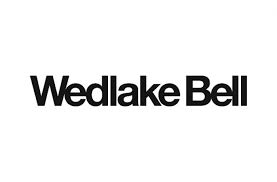 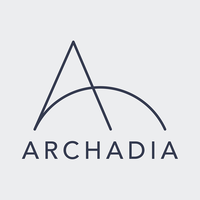 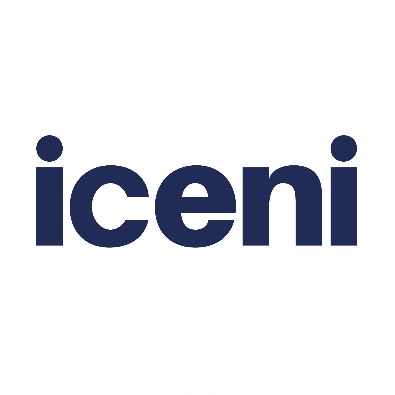 The Planning System
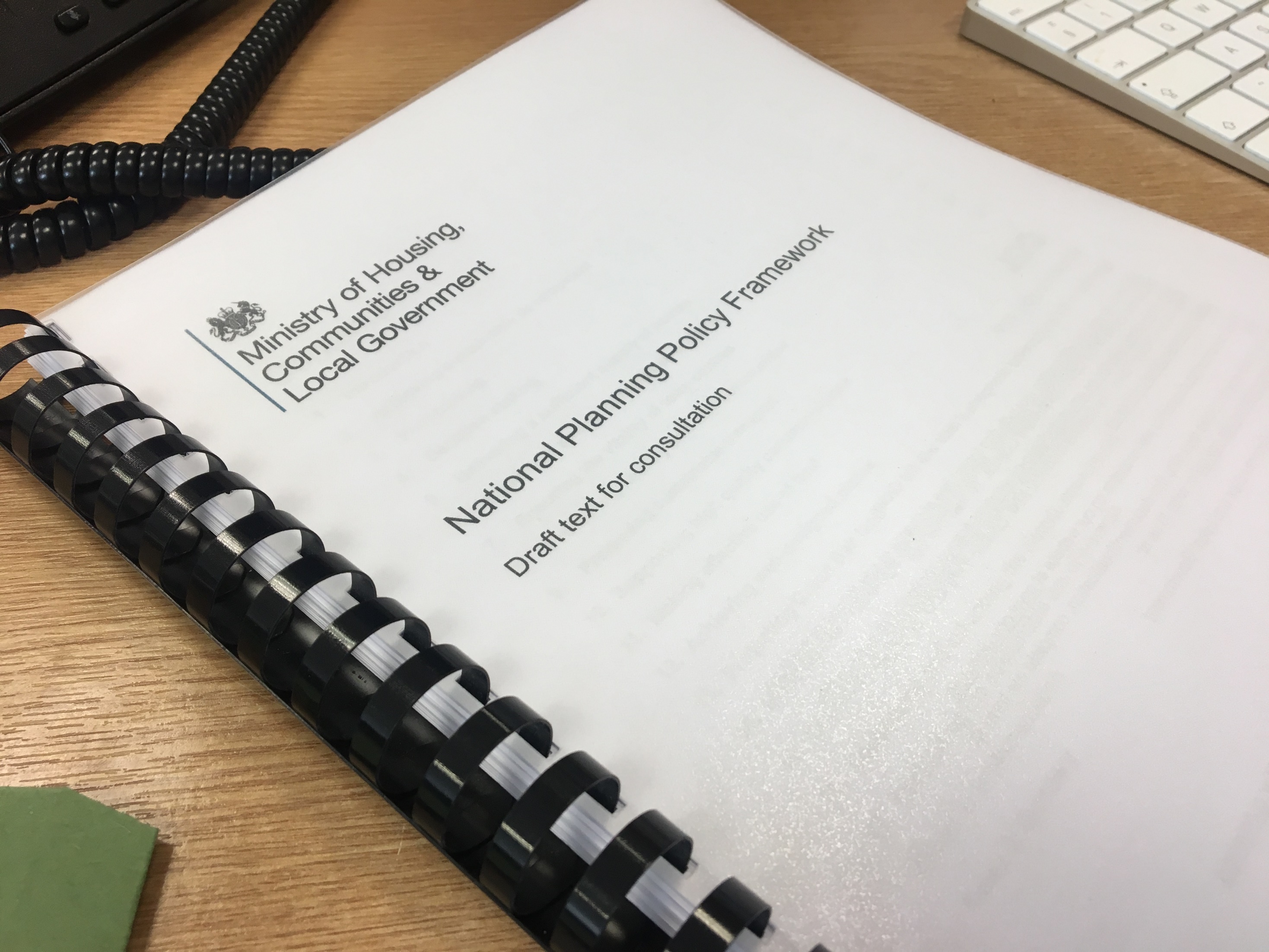 National Planning Policy Framework (NPPF)
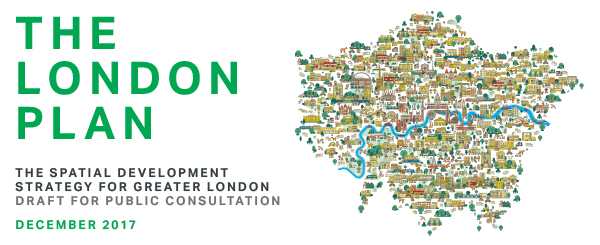 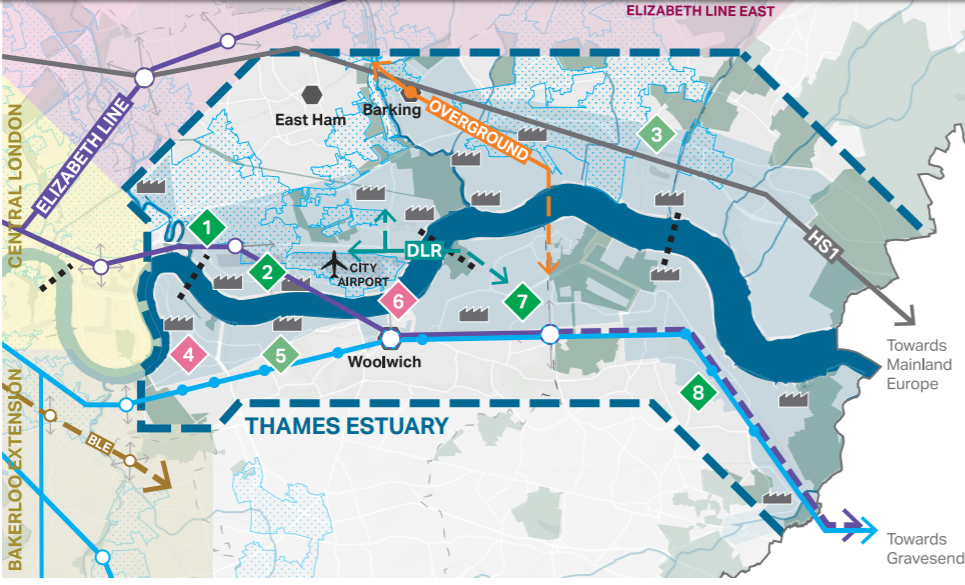 The New London Plan – Key Policies for Older People
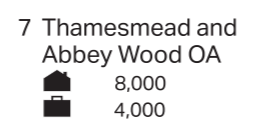 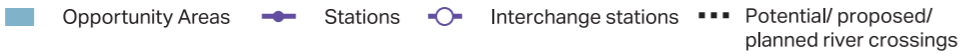 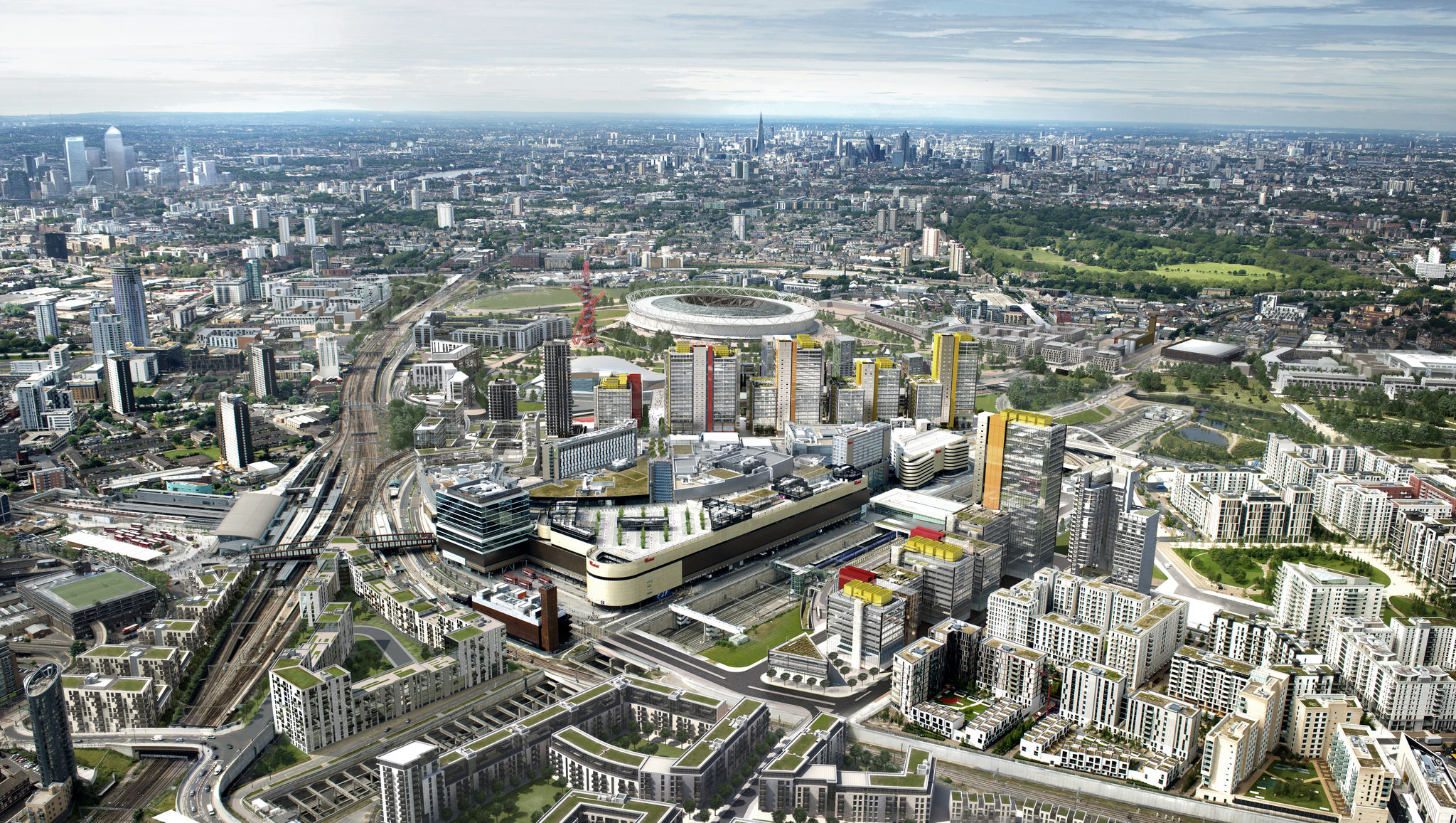 Masterplan Frameworks
The New London Plan – Benchmark Targets (units per annum)
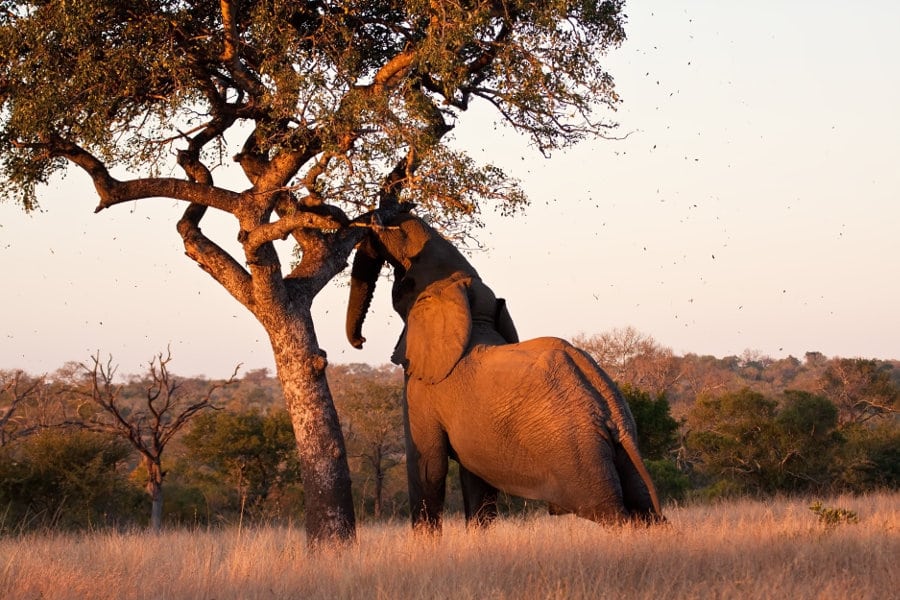 Opportunities at local level